Prídavné mená, zámená, príslovky, slovesá8. ročník
Precvičenie a upevnenie poznatkov      z predchádzajúcich ročníkov
Marta Podhradská
c
Učebné osnovy hovoria ...
precvičovanie a upevňovanie poznatkov        z predchádzajúcich ročníkov
ŠTANDARDY
ovládať členenie slovných druhov z hľadiska ohybnosti a vetnočlenskej platnosti
TOTO UŽ DÁVNO VIEME
pri ohybných slovných druhoch treba vedieť určiť aj gramatické kategórie
všetky slovné druhy teba vedieť 
   vyhľadať v texte a určiť.
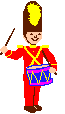 Prídavné mená
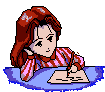 Pomenúvajú vlastnosti a vlastníctvo podstatných mien.
Pýtame sa aký, ktorý, čí vo všetkých rodoch a pádoch.
Plnovýznamové, ohybné.
Majú  vetnočlenskú platnosť.
Akostné sa stupňujú.
DRUHY
akostné – nový, veselý, múdry, zlý...
vzťahové – drevený, rozprávkový, sklený...
privlastňovacie individuálne – sestrin, Paľov, mačkin, psov...
privlastňovacie druhové – vtáčí, psí,
   motýlí...
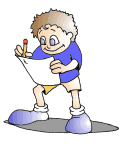 vzory
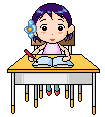 pekný, -á, -é = tvrdo zakončené, t. j. pred pádovou príponou je tvrdá alebo obojaká spoluhláska
veselej, smutného, sklené...
cudzí, -ia, -ie = mäkko zakončené, t. j. pred pádovou príponou je mäkká spoluhláska.
o sviežom, s horúcim, najvyššiemu, k hádajúcim...
otcov/matkin –a, -o   = ak privlastňujeme jednotlivcovi.
chlapcovo, sestrin, líškina...
privlastňovacie individuálne
páví –ia, -ie = ak privlastňujeme celému druhu.
žabí, psia, vlčie, kohútí...
akostné, vzťahové
privlastňovacie druhové
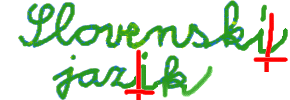 Pravopis Prídavných mien
Vo všetkých pádových príponách ypsilon okrem N množného čísla mužský životný rod.
pekným,  otcovým, pekný,  matkinými, matkiných...
tí pekní otcovi a matkini známi = N pl. muž. živ. rod
Slovotvorná prípona -in, -ina, -ino je vždy s –i.
sestrin, Evkino, maminmu...
Vo všetkých pádových príponách je vždy mäkké i/í.
s pávím, cudzím, k pávím, cudzím, o pávích, cudzích...
Pri vzore páví je porušený rytmický zákon.
páví, vtáčí, krokodílí...
 ale kamzičí, chrobačí, slimačí (ak je prídavné meno utvorené od podstatného mena s príponou –ík, -ák = kamzík, chrobák)
pekný, otcov, matkin
páví, cudzí
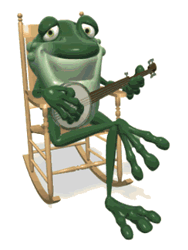 Zámená - opakovanie
základné: ja, ty, on, ona, ono, my, vy, oni, ony 
privlastňovacie: môj, tvoj, jeho, jej, náš, váš, ich
bezrodové: ja, ty, my, vy, seba/sa
nesklonné: jeho, jej, ich
vzory: základné sa skloňujú samy podľa seba a privlastňovacie podľa vzoru môj, moja, moje.
Zámená sú plnovýznamové, ohybné, majú vetnočlenskú platnosť.
Zámená ukazujú alebo odkazujú na osobu, zviera, vec alebo ich vlastnosti.
Zastupujú podstatné a prídavné mená, číslovky, príslovky.
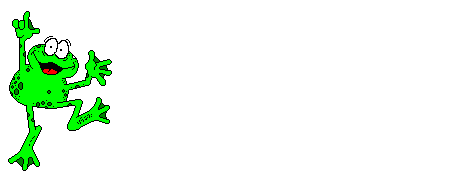 základné: seba/sa, si
Toto zámeno nemá N.
privlastňovacie: svoj, svoja, svoje
O S O B N É
Z V R A T N É
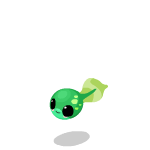 Zámená – ešte opakovanie
ten, tá, to, tí, tie, tento, táto, toto, títo, tamten, tamtá, tamtí,
taký , toľký, toľko, sem, tak, tam, onen, oná
Vzory: ten, tá, to, pekný, onen, oná, ono
O takých dievčatách títo tu toľko klebetili!
takých: ž.r., pl., L, pekná
títo: m. r., pl., N, ten
tu, toľko: nesklonné
vyjadrujú totožnosť alebo odlišnosť– ten istý, iný, vtedy, inokedy, súhrnnosť či nedostatok – každý, nikto, všade, nikde, jedinečnosť alebo obmedzenie – sám, samý samotný
Vzory: pekný, kto, čo
Nesklonné: všade, nikam
Nikoho nenecháme samého.
nikoho: bezrodové, sg., A, kto
samého: m.r., sg., A, pekný
U K A Z O V  A C I E
V Y M E D Z O V A C I E
Zámená –           posledné 3 druhy
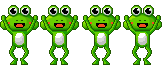 opytovacie
všetky pádové otázky: kto, čo, koho, čoho, komu, čomu, kom, čom, kým, čím
otázky na  slovné druhy: kde, kedy, ako, prečo, aký, ktorý, čí, koľko, koľký ...
vzťažné
všetky opytovacie zámená použité v súvetiach ako spájacie výrazy.
neurčité
Sú utvorené od opytovacích predponami: da-, nie-, voľa- hoci-, ne-, bár-, bárs- ...
príponami: -si, -koľvek
dakto, niečo, čosi, nejaký, bársktorý, komukoľvek, voľakde, kamsi, niečí...
Vzory 
kto, čo, pekný, cudzí
Sleduj tvar zámena, ako je utvorené, k čomu sa vzťahuje.
OPYTOVACIE, VZŤAŽNÉ
N E U R Č I T É
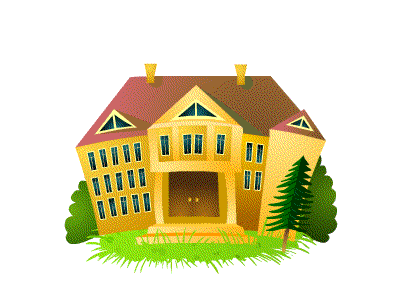 Zámená - testové otázky
Tvoja   sestra,  jej  brat  a   ja   sme v niektorý deň kamaráti, v iné nie. Takú pieseň o nej nepoznám. Sebe nadávaj za problémy, ktoré si spôsobil. Kto to je?
tvoja – osobné privlastňovacie,  ž. r., sg., N, môj
jej – osobné privlastňovacie, nesklonné
niektorý – neurčité, m. r., sg., A, pekný 
iné – vymedzovacie, m. r., pl., A, pekný
takú – ukazovacie
nej – osobné základné, ž. r., sg., L, ona
sebe – zvratné základné, bezrodové, sg., D, seba/sa
ktoré – vzťažné, m.r., pl., A, pekný
ja – osobné základné, sg., N, bezrodové, ja
kto – opytovacie, bezrodové, sg., N, kto
to – ukazovacie, str. r., sg., N, to
A ešte napr.: ktoré zámená
sú nesklonné, bezrodové ap.
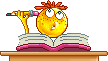 Príslovkyvyjadrujú rozličné okolnosti deja
príslovky miesta
kde?, kam?, odkiaľ? ...
príslovky času
kedy?, odkedy?, dokedy?, ako dlho?
príslovky spôsobu
ako?, akým spôsobom?
príslovky príčiny
prečo?, načo?, začo?, pre akú príčinu?
Dnes je pekne. Stále sa usilujem zdravo žiť. Náročky neprišiel.
Dnes a stále: p. času, pekne a zdravo: p. spôsobu, náročky: p. príčiny
POZOR!
Úlohu sa naučil sčasti. = príslovka 
Z časti knihy vypadol list. = predložka + podstatné meno
D R U H Y
P R Í K L A D Y
Poznámky k pravopisu
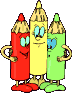 Príslovky píšeme ako jedno slovo:
   sčasti, naprostriedku, nadránom, dovedna, donedávna, doluznačky ...
Dovedna aj osobitne píšeme takéto príslovky
dobiela/do biela, nabielo/ na bielo, odmala/ od mala, 
odmlada(i)/od mlada (i)
po slovensky, ale aj len slovensky
Bolo mi dobre. = príslovka
Dobre, nezabudnem. = častica
Príď skôr! = príslovka
Je skôr žltý ako oranžový. = častica
Strelil vedľa. = príslovka
Stojí vedľa domu. = predložka
Píšeme dovedna aj osobitne
Iba osobitne a iné poznámky
Stupňovanie prísloviek
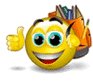 milo, milšie, najmilšie
múdro, múdrejšie, najmúdrejšie
veselo, veselšie, najveselšie
Pri stupňovaní opisom použijeme 1. stupeň príslovky a k 2. stupňu pridáme viac/menej a k 3. st. najviac/najmenej
dobre, viac/menej dobre, najviac/najmenej dobre
dobre, lepšie, najlepšie,
zle, horšie, najhoršie
pekne, krajšie, najkrajšie 
málo, menej, najmenej
veľa, viac, najviac
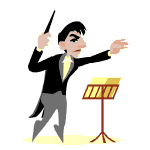 pravidelné
nepravidelné
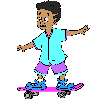 Slovesá              Neurčité                             slovesné tvary
plnovýznamové,  ohybné, majú vetnočlenskú platnosť
gramatické kategórie: osoba, číslo, čas, spôsob, slovesný rod a vid
spôsob: oznamovací, rozkazovací, podmieňovací
vid: dokonavý, nedokonavý
slovesný rod: činný, trpný
čítam : 1. os., sg., prít. č., oznam. sp., nedokonavý vid
bol by napísal: 3. os., sg., min. č., podmieň. sp., činný r., dokonavý vid
neurčitok: čítať, kresliť, biť
prechodník: čítajúc, kresliac, bijúc
činné príčastie: čítajúci, kresliaci, bijúci
trpné príčastie: čítaný, kreslený, bitý
slovesné podstatné meno: čítanie, kreslenie, bitie
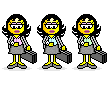 Čo už vieme
Nové učivo